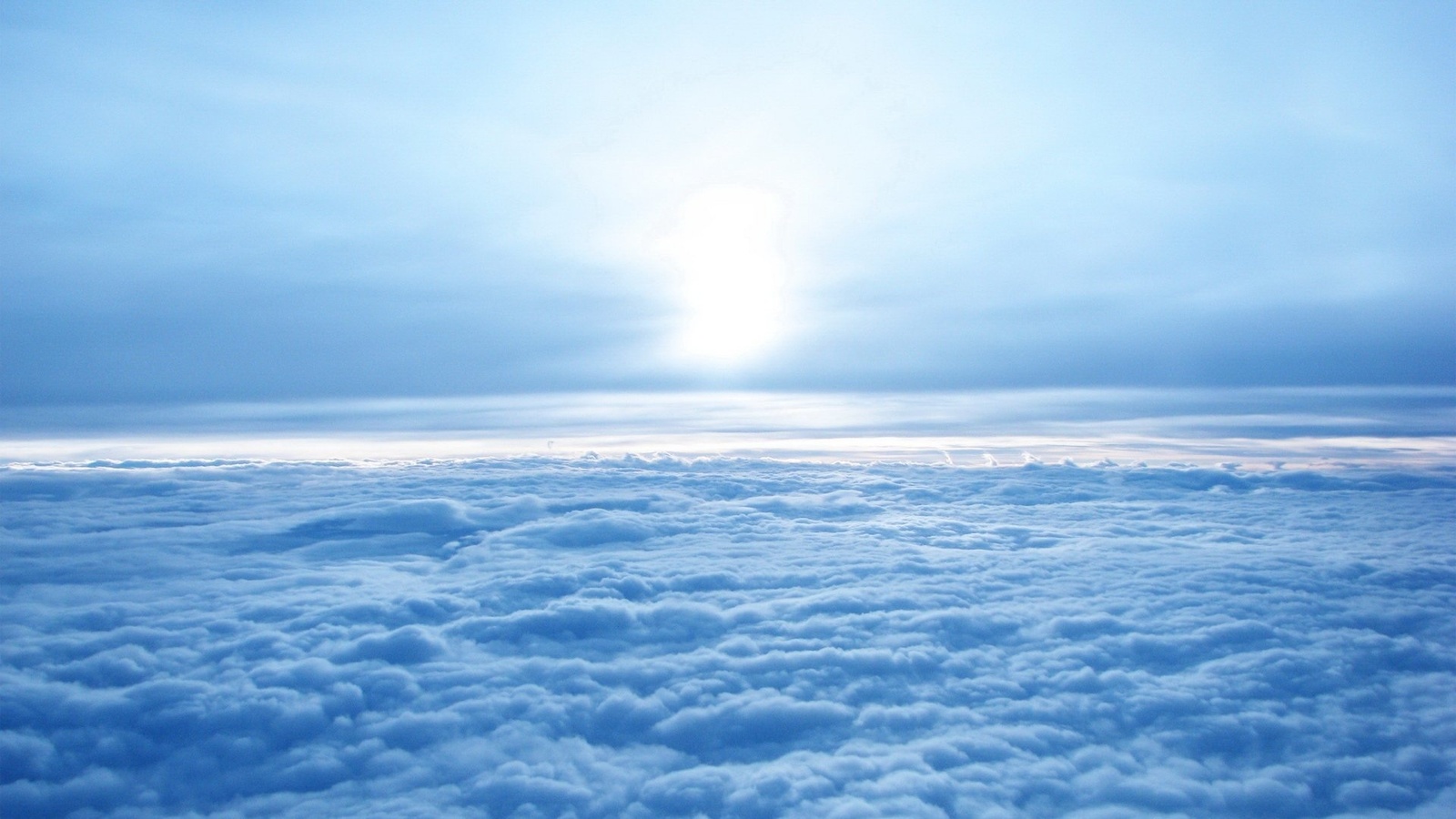 Отдел охраны окружающей среды и природопользования администрации Чайковского муниципального района
Итоги  работы отдела за первое полугодие 2014 года
Нормативно- правовая  база
Муниципальная программа «Организация охраны окружающей среды межпоселенческого характера на территории Чайковского муниципального района на 2014-2020 годы»
Объем выбросов загрязняющих веществ в атмосферу (тысяч тонн)
Уровень загрязнения атмосферы муниципальных образований с наибольшей экологической нагрузкой
Динамика изменения индекса загрязнения атмосферы за 2008-2012 годы в г.Чайковский
Доля отходов в общей массе образовавшихся отходов
Сведения об образовании, использовании, обезвреживании и размещении отходов производства и потребления в разрезе муниципальных образований (в тыс.  тонн)
Поступление платы за негативное воздействие на окружающую среду в бюджет Чайковского муниципального района
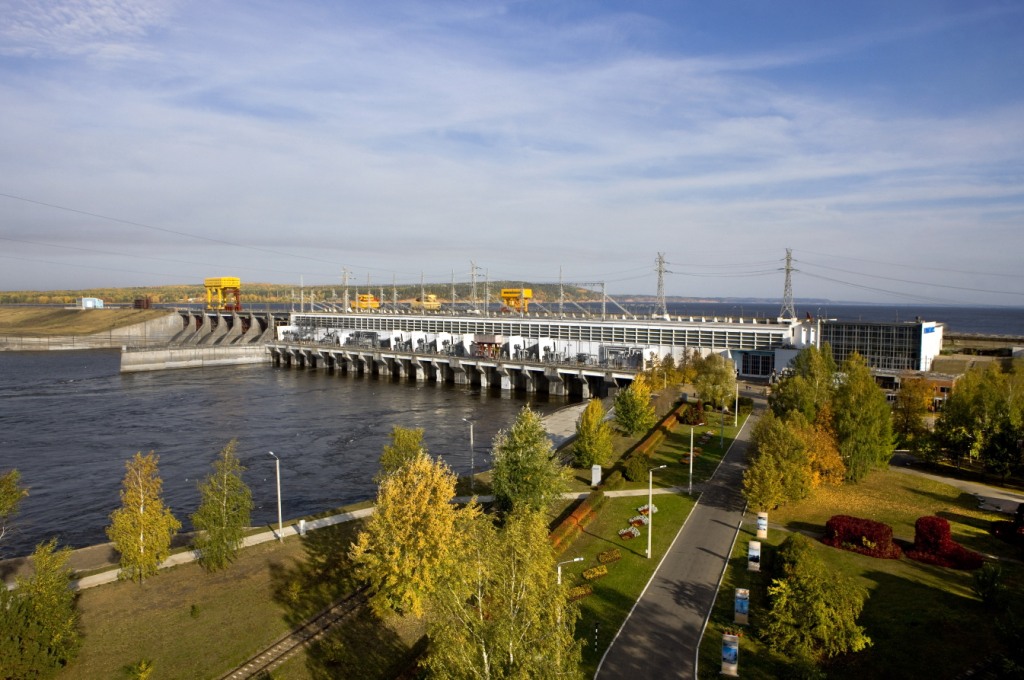 Водные ресурсы
Водные ресурсы
На территории  района находятся:  
      Воткинское водохранилище; 
      6 берегоукреплений;
      106 гидротехнических сооружений прудов (ГТС),  из них: 
           - 2 ГТС являются потенциально - опасными (ГТС в с. Уральское и
             ГТС в д. Завод Михайловский), 
            - 10 ГТС не подлежат  восстановлению,
            - 62 ГТС являются бесхозяйными,
            - на 21 ГТС оформлено право собственности (по состоянию на 01.07.2014г.),
            - 13 ГТС поставлены на учет как бесхозяйные (по состоянию на 01.07.2014г.).
Лесные ресурсы
Общая площадь земель лесного фонда Чайковского муниципального района – 113,976 тыс. га
Расчетная лесосека Чайковского муниципального района составляет 231,0 тыс. куб. м., в том числе:
 передано в аренду – 151,0 тыс. куб. м., 
 выделено для собственных нужд граждан – 80,0 тыс. куб. м., 
-  на заготовку древесины для нужд граждан  подано 668 заявок, запрашиваемый объем древесины составил: 77050 куб. м. (по состоянию на 01.08.2014г. )
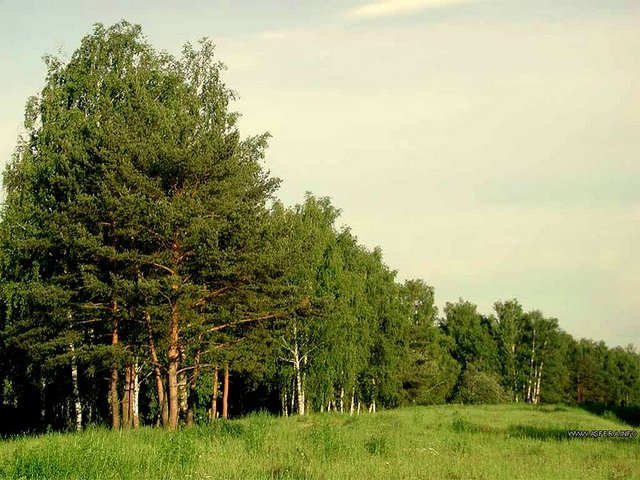 Комиссия по незаконному обороту древесины
 4 случая незаконных рубок, на  
   общий объем – 104,44 куб.м.
 сумма ущерба  незаконных   
   рубок составила – 82,1 тыс. руб. 
 составлен 1 акт о         
  лесонарушениях
 9 протоколов об      
  административных   
  правонарушениях
Минерально-сырьевая база Чайковского муниципального района
На территории района находятся:
 2 нефтяных (Шумовское и Злодаревское) и 1 нефтегазовое (Кирилловское)   месторождения. 
 Фокинское месторождение кирпичных глин. Запасы  – 2146 тыс. м3;
 Волковское месторождение песчано-гравийных смесей.  Запасы - 690 тыс.м3; 
 12 торфяных месторождений,
 Резервные месторождения: Русалевское месторождение кирпичных глин,    Сайгатское месторождение кирпичных глин, Ольховское месторождение песка строительного.  

Особо охраняемые природные территории

Охраняемый ландшафт регионального значения:
      - Векошинка  (на территории Ваньковского сельского поселения);
      - Плотбище  (на территории Ольховского сельского поселения).
Биологический охотничий заказник регионального значения:
      - Южный
Экологическое воспитание
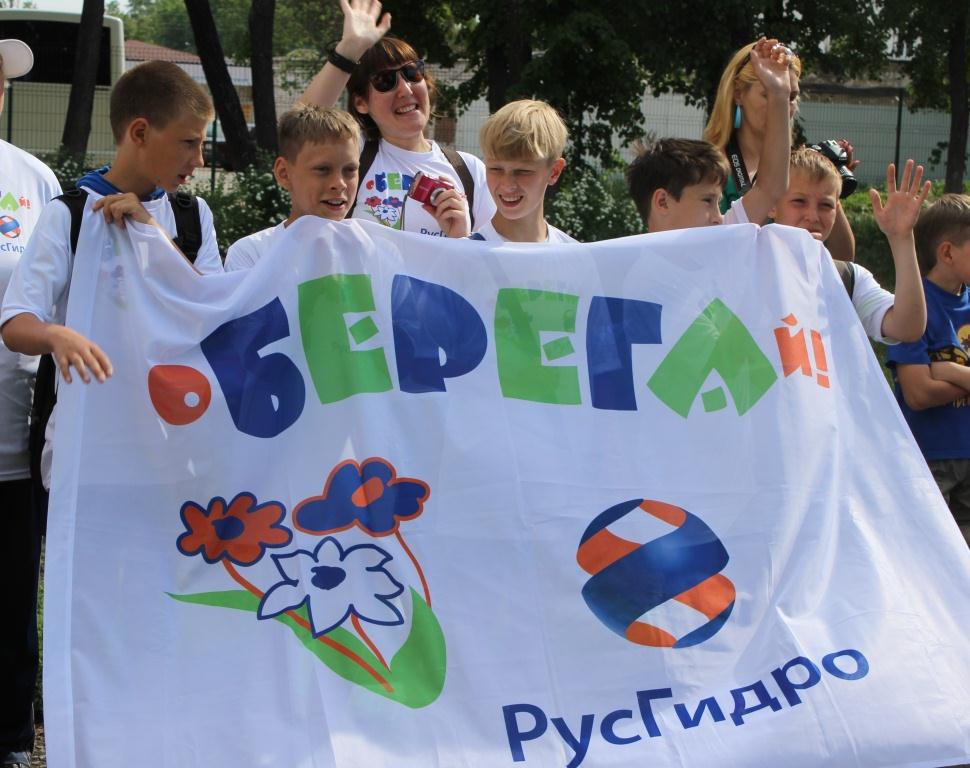 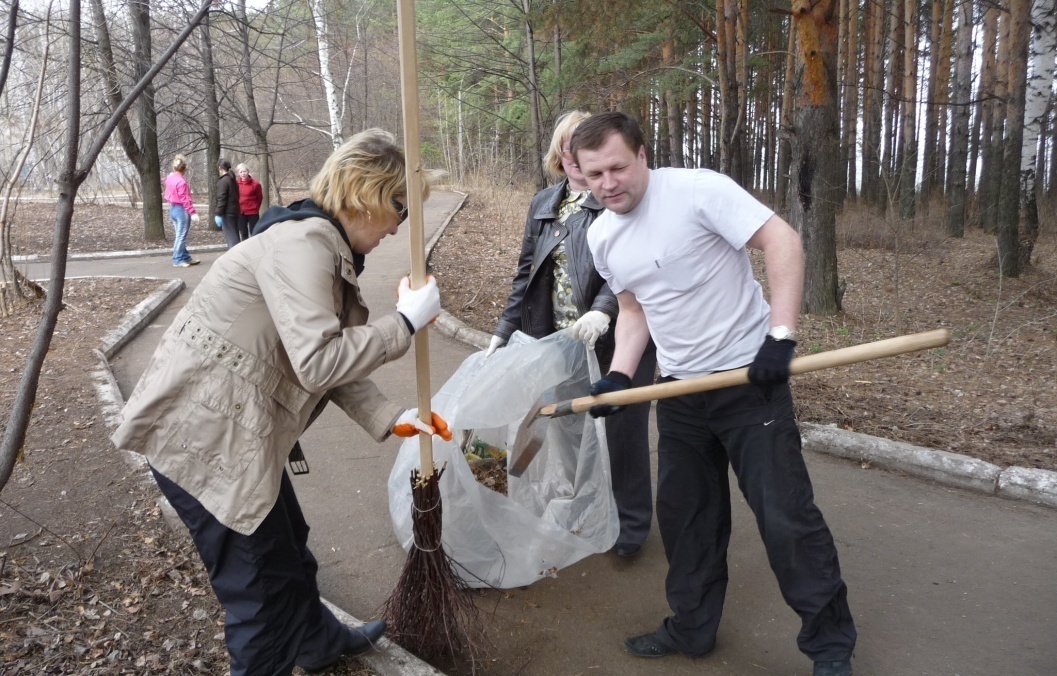 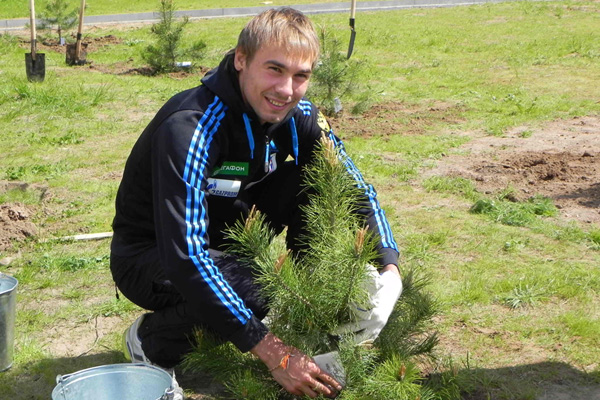 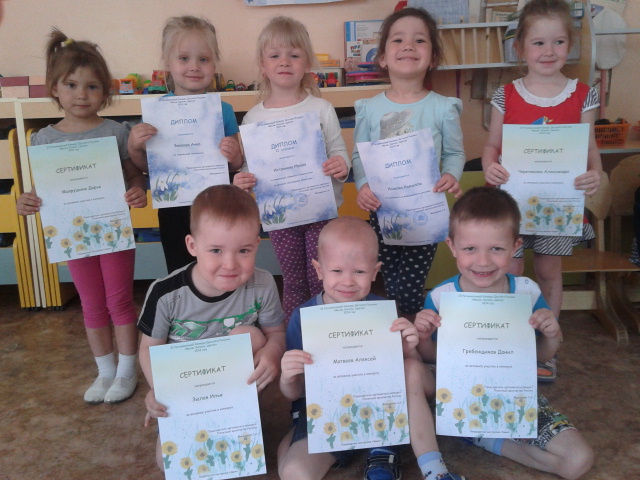 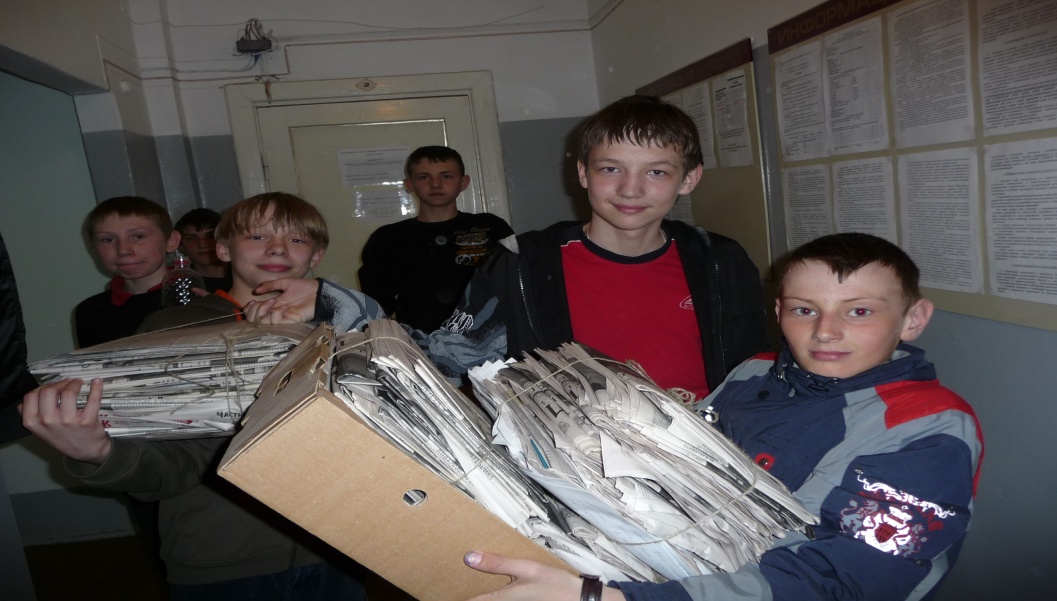 Спасибо за внимание!